MO SW-PBS Classroom ModuleInstructions
This module is designed to provide the slides and materials needed to teach staff, students and families about a SW-PBS Classroom topic. Notes have been written to assist with the presentation.
Handouts needed are shown by a star on the slide.
If you have not done so, it is recommended you share module “Overview of Effective Classroom Practices” before presenting this module on Task Difficulty. 
Delete this slide before beginning your session.
[Speaker Notes: This is a note to school staff to help you understand what the MO SW-PBS Mini-Modules are and how they connect to the MO SW-PBS Team Workbook.]
MO SW-PBS Classroom Module Instructions (continued)
More information is available in the Classroom chapter of the May 2014 MO SW-PBS Team Workbook (available on the MO SW-PBS website) about the topic. 
Follow-up activity suggestions are on the last slide. These are ideas your school/team might review prior to this presentation to present how you plan to expand the learning past this inservice session. 
Call your Regional Consultant if you have questions.
Good luck!
Delete this slide before beginning your session.
Handouts
These are the handouts needed for this Classroom Module:

Task Difficulty Teacher Tool
Task Difficulty Personal Reflections
Task Difficulty Example Vignettes
 Addressing Task Difficulty in Your Classroom
Task Difficulty
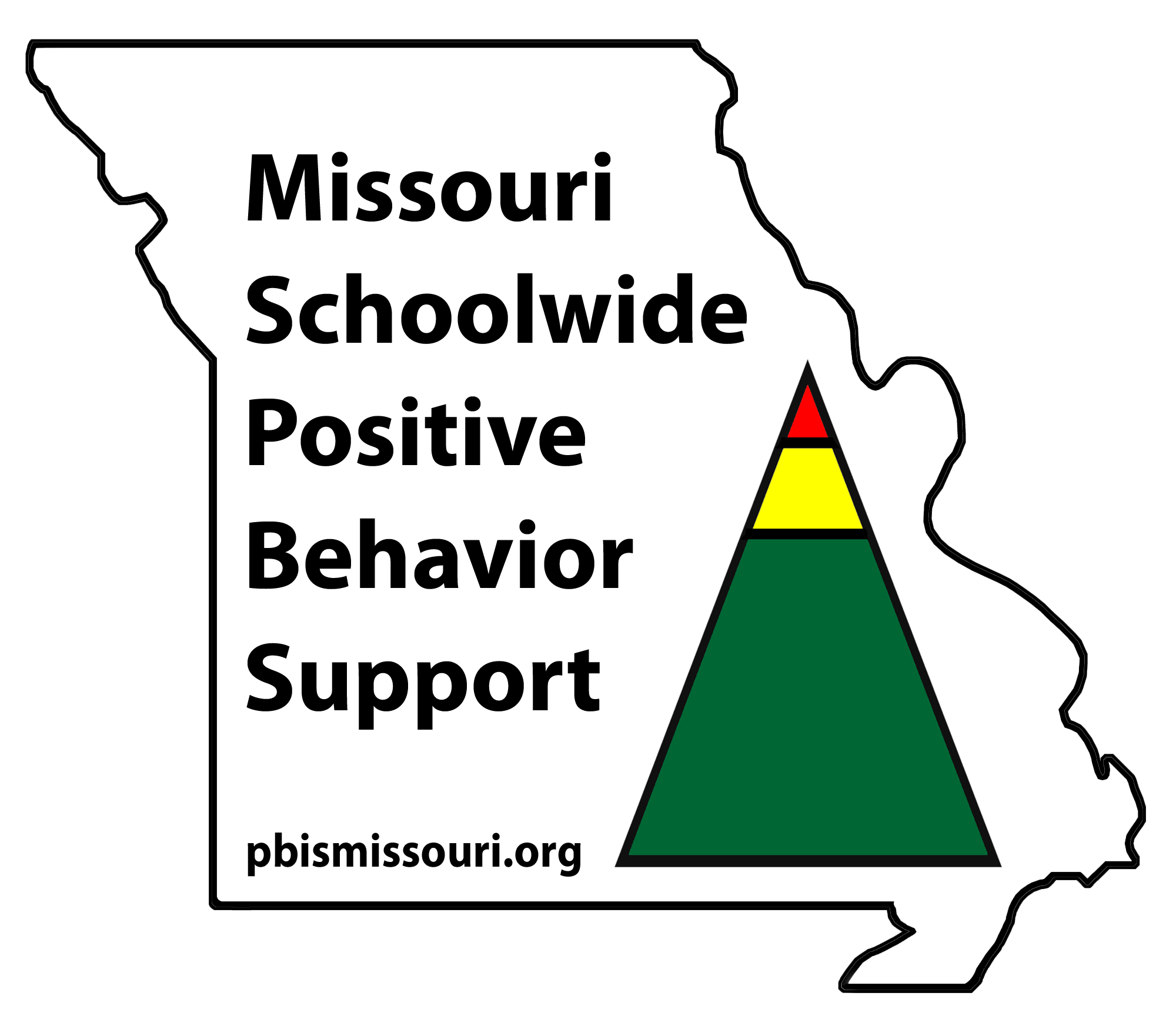 Task Difficulty Teacher Tool
350
[Speaker Notes: Ask participants to think of some task that is really, really hard for them to do.  
Then ask them to think about what they do to complete the task.  Give a personal example of when you broke the task up, did a little then came back to it later.  Have a few people share out.  Did anyone give an example that would be considered misbehavior? 
School is really hard for some students and for them it is like doing these difficult tasks that were just shared.  Think how stressful each day must be for them.  Today we are going to talk about ways we can make students more successful.]
Effective Classroom Practices
Classroom Expectations
Classroom Procedures & Routines
 Encouraging Expected Behavior
Discouraging Inappropriate Behavior
Active Supervision
Opportunities to Respond
Activity Sequencing & Choice
Task Difficulty
[Speaker Notes: Here is the list of research-based effective classroom practices.  Today we are going to focus on Task Difficulty]
Outcomes
At the end of the session, you will be able to…

Identify strategies to adjust the task difficulty in common classroom scenarios. 
Plan strategies to adjust the task difficulty in common activities you ask students to complete in your classroom.
MO SW-PBS
[Speaker Notes: These are the outcomes or things we want you to know or be able to do as a result of learning about task difficulty.]
Three Levels of Implementation
A Continuum of Support for All
Academic Systems
Behavioral Systems
Tier Three
Individual Students
 Assessment-based
 Intense, durable procedures
Tier Three
Individual Students
Assessment-based
High Intensity
Tier Two 
Some students (at-risk)
High efficiency
Rapid response
Tier Two
Some students (at-risk)
High efficiency
Rapid response
Tier One
All settings, all students
Preventive, proactive
Tier One
All students
Preventive, proactive
20
MO SW-PBS
[Speaker Notes: Note to Presenter: See page 20 in the MO SW-PBS May 2014 Team Workbook for further explanation of Three Levels of Implementation.

One of the important points to understand about Schoolwide Positive Behavior Support is that schools design systems to meet the unique behavioral needs of every students through three broad levels of implementation.  We implement similar systems for academics in our school. 

The triangle represents all students in our school.  At Tier One we teach our core academic curriculum to all students. For behavior we develop a common language and focus for all students, staff and families. The Tier One strategies such as teaching social skills, encouraging students who meet our expectations, etc. are designed to be implemented consistently and efficiently across all school settings by all staff.  If we do a good job of teaching our academic core curriculum and teaching social skills we will meet the learning and behavioral needs of about 80% of our students.  

The effective classroom practices we are addressing today are Tier One strategies we want to ensure are being implemented effectively in every classroom in our school. 

We know there are students who do not respond to Tier One academic and behavioral strategies. These student they need more opportunities to learn, individualized or intensive strategies for them to be success academically and behaviorally. 

Right now we are focusing on Tier One strategies to help prevent some students from needing more intense support.]
Why Consider Task Difficulty?
For students, the school day is full of academic demands.
When problem behavior occurs primarily in the face of academic demands, it is important to consider what aspect of the task might be contributing to the problem.
Many behavior problems are a mismatch between the task and the student’s skills.
350
MO SW-PBS
[Speaker Notes: Note to Presenter: See page 350 in the MO SW-PBS May 2014 Team Workbook for further explanation of Task Difficulty.


Work assignments that are too difficult for students or require them to use skill sets that are challenging for them, commonly result in problem behavior (Scott, Anderson, & Alter, 2012).]
Why Consider Task Difficulty?
Work assignments that are too difficult for students or require them to use skill sets that are challenging for them, commonly result in problem behavior. 

Scott, Anderson & Alter, 2012
MO SW-PBS
[Speaker Notes: Note to Presenter: See page 350 in the MO SW-PBS May 2014 Team Workbook for further explanation of Task Difficulty.

This research confirms what seems obvious….that if the work is too difficult or it requires a student to use skills they are not yet fluent using, one way to respond is problem behavior.]
Is It Fair to Adjust Tasks?
Every student should get what he or she needs to be a successful student.
For example, if one student were to fall and cut himself, he would be given a bandage.  Every student in the class would not get a bandage because not everyone needs one.  To be equal, the teacher should give bandages out to everyone, but to be fair, only the student who needs it would be given the bandage.
MO SW-PBS
[Speaker Notes: Some faculty and staff may see that students who are having tasks adjusted may think it is unfair to other students.  The point is that all students get what they need to be successful. If a teacher can assess a student’s knowledge with fewer problems or a shorter essay while helping the student feel confident in the work they are producing and prevent behavior problems, it certainly is fair to that student and to all students in the class. 

Ask participants to share any personal experiences when they addressed this issue of fairness with their students.]
Considering Task Difficulty
Consider aspects of the student, the materials, and the task.
Three types of adjustments:
The length of the assignmentof the time allotted.
The mode of task completion.
The extent of instruction orpractice provided.
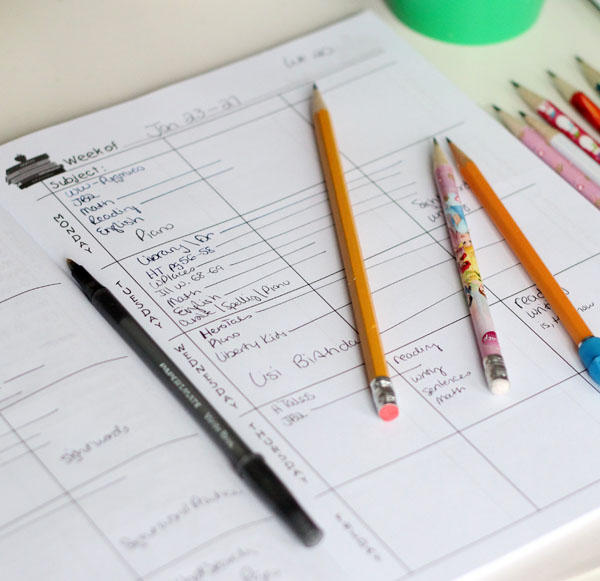 MO SW-PBS
[Speaker Notes: Note to Presenter: See page 350 in the MO SW-PBS May 2014 Team Workbook for further explanation of Task Difficulty.


This is an organizing slide that identifies the three types of adjustments to task difficulty that will be explored.]
Assignment Length or Time
Academics are accurately matched to student’s ability, but the length of the assignment exceeds student motivation or endurance.
Decreasing overall task length or offering periodic breaks to do something else can decrease problem behavior and aid task completion.
 (Dunlap, Kern-Dunlap, Clarke & Robbins, 1991)
Question to ask: “Will the student be able to complete the assignment if time or assignment length adjustments are made?”
MO SW-PBS
[Speaker Notes: Note to Presenter: See page 350 in the MO SW-PBS May 2014 Team Workbook for further explanation of Task Difficulty.

This slide clarifies the use of adjusting length or time.

Research has demonstrated that decreasing the overall task length and offering periodic breaks to do something else can aide in decreasing problem behavior (Dunlap, Kern-Dun­lap, Clarke, & Robbins, 1991). If evidence suggests this might be the case, the question to ask is, “Will the student be able to complete the assignment if time or assignment length adjustments are made?” If the answer is, “yes,” then some strategies can be tried (on the next slide).]
Length or Time Strategies
Shorten the assignment, allowing the student to demonstrate mastery with fewer items.
Highlight, in color, those problems the student is to complete.
Break the assignment up into shorter tasks; put fewer problems on a page.
Have shorter work periods with other tasks in between.
Have the student cover all items except the one he is working on at the time.
Provide physical breaks between difficult tasks.
Provide alternative times for the work to be completed.
MO SW-PBS
[Speaker Notes: Here are some ideas to address students who might be successful is assignment length or time are adjusted. 

The decision of which strategy might be best is based on knowledge of the student and an understanding of how much practice is required to build fluency and demonstrate mastery. When learning goals can be achieved with a modified length of work or the time frame, much misbehavior may be eliminated.

Ask participants if they have any other ideas to share. Add your own concrete examples of these strategies.]
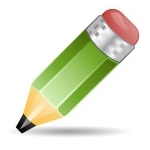 Activity: Personal Reflection
Think of a student who you could answer “yes” to this question:
“Will the student be able to complete the assignment if time or assignment length adjustments are made?”
Choose a strategy to try that adjusts assignment length or time to complete. 
Discuss with a partner.
Task Difficulty Personal Reflections
[Speaker Notes: Give participants 5 minutes for this reflection activity. 

The handout entitled Task Difficulty Personal Reflections will be used with this activity. The back of that handout list strategies to consider.]
Response Mode
The mode that is required to complete a task can contribute to problem behavior.
Reading or fine motor deficits, etc. often make reading or writing tasks appear overwhelming.
Providing an alternative mode (e.g., computer or tape recorder, paired student reading, etc.) may reduce behavior problems.
Question to ask: “Could the student do the work if the mode of responding was altered? Does the student have difficulty responding in written format, orally, or when reading is involved?”
MO SW-PBS
[Speaker Notes: Note to Presenter: See page 350 in the MO SW-PBS May 2014 Team Workbook for further explanation of Response Mode.

This slide clarifies the use of adjusting the response mode.]
Response Mode Strategies–Writing
Provide a choice between written and oral answers.
Allow the student to dictate answers to the teacher, an assistant, or peer.
Create guided notes to minimize writing.
Allow the student to tape record answers to tests or assignments.
Allow the student to use other creative modes for demonstrating understanding (e.g., building, drawing, drama, etc.).
MO SW-PBS
[Speaker Notes: Note to Presenter: See page 350 in the MO SW-PBS May 2014 Team Workbook for further explanation of Response Mode.

Response mode is broken down into Reading and Writing. 

Again, the strategy selection is based upon the unique students needs and ensuring task integrity.

Ask participants if they other ideas to share.]
Response Mode Strategies–Reading
Include illustrations on worksheets that depict how to complete tasks.
Highlight or underline important words in instructions and texts.
Create guided notes that limit reading and draw attention to key points.
Provide text on recording for the student to listen to as they read.
Assign a partner to share the reading requirements and assist the student with unfamiliar words.
351
MO SW-PBS
[Speaker Notes: Again, the strategy selection is based upon the unique students needs and ensuring task integrity.

Ask participants if they other ideas to share.]
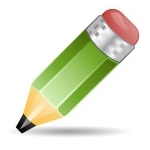 Activity: Personal Reflection
Think of a student who you could answer “yes” to this question:
“Could the student do the work if the mode of responding was altered? Does the student have difficulty responding in written format, orally, or when reading is involved?”
Choose a strategy to try that adjusts the mode of responding. 
Discuss with a partner.
Task Difficulty Personal Reflections
[Speaker Notes: Give participants 5 minutes for this reflection activity. 

The handout entitled Task Difficulty Personal Reflections will be used with this activity. The back of that handout list strategies to consider.]
Increased Instruction or Practice
Using instructional strategies that are appropriate to the student’s stage of learning is essential.
Some students may not be at the same stage of learning as other students (e.g., acquisition level, fluency building, mastery, or generalization). 
For some students, they can learn and do the work if there is more teaching, guided practice, or fluency-building activities. 
Question to ask: “Will the student be able to complete the tasks if (s)he has more instruction, guided or individual practice?”
Task Difficulty Personal Reflection
MO SW-PBS
[Speaker Notes: Note to Presenter: See page 351 in the MO SW-PBS May 2014 Team Workbook for further explanation of Increased Instruction or Practice.

This slide clarifies the use of increase instruction or practice. In college, some of us may have experienced a mismatch between our current stage of learning and how the professor was teaching. It may have been new material and we were at the acquisition level.  If you experienced that, it may have felt like the teacher was going at lightening speed.  If you were brave you may have asked the professor to repeat an idea or concept.  You needed increase instruction.  Some of our students experience this mismatch too. It is then our job to identify those students who might need more instruction or practice.]
Instruction & Practice Strategies
Arrange for additional brief instructional sessions using the modeling-guided practice-independent practice approach (acquisition stage).
Arrange for a peer tutor to assist with guided practice opportunities (fluency-building stage).
Use partner work to increase fluency with flash cards (fluency-building stage).
Use meaningful real life examples for practice and application (mastery or generalization stage).
MO SW-PBS
[Speaker Notes: Offer any concrete examples you have. 

Ask participants to share ways they have provided extra instruction or practice to help students be successful.]
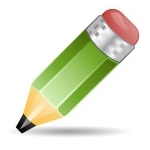 Activity: Personal Reflection
Think of a student who you could answer “yes” to this question:
“Will the student be able to complete the tasks if (s)he has more instruction, guided or individual practice?” 
How could you provide more instruction, guided or individual practice?
Discuss with a partner.
Task Difficulty Personal Reflection
[Speaker Notes: Give participants 5 minutes for this reflection activity. 

The handout entitled Task Difficulty Personal Reflections will be used with this activity. The back of that handout lists strategies to consider.]
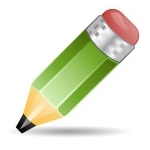 Activity: Increased Instruction & PracticeExample Vignettes
Determine how the teacher might adjust the task difficulty to help the student meet success. 
Dalton sits quietly, but does not complete his work during writing activities. His reading skills are at grade level. He is able to accurately retell what he has read and can orally answer all comprehension questions. When he is directed to answer comprehension questions on his worksheet, he begins slowly, then stops writing and puts his head down on his desk.
Task Difficulty Example Vignettes
352
MO SW-PBS
[Speaker Notes: Ask participants to independently decide strategies that might be tried to help Dalton. Remind participants about the strategy ideas provided in the Task Difficulty Personal Reflection handout. After a few minutes, ask participants to share their answers. 

The answer:  Dalton is having trouble writing and a different response mode might help him be success, such as recording his answers or having another student write Dalton’s dictated answers.  Using a computer might help him too.]
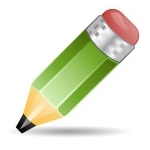 Activity: Increased Instruction & PracticeExample Vignettes
Find a new partner.
Read the remaining vignettes on the handout and determine how the teacher might adjust the task difficulty to help the student meet success.
Be prepared to share the strategies you decided.
Task Difficulty Example Vignettes
350
MO SW-PBS
[Speaker Notes: Tell participants they can use the handout Effective Classroom Practice - Task Difficulty Example Vignettes to complete this activity. 

Allow 10 minutes for this activity.  If time is short, you could divide into 3 different groups and have pairs within those groups work on one vignette.]
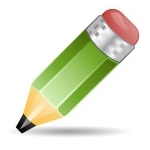 Activity: Addressing Task Difficulty in Your Classroom
Using the handout, list common classroom activities you have students complete in the left column. 
In the right column, identify some ways you could address task difficulty. Ideas are listed on the back of that handout. 
If you desire, work with a partner.
Be prepared to share.
Addressing Task Difficulty in Your Classroom
MO SW-PBS
[Speaker Notes: Tell participants they can use the handout Effective Classroom Practice - Task Difficulty Addressing Task Difficulty in Your Classroom handout  to complete this activity. 

Allow 10 minutes for this activity.]
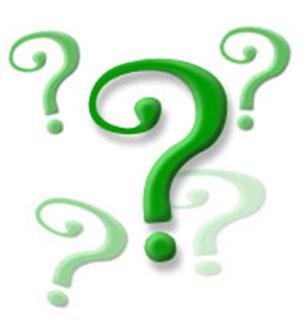 Questions
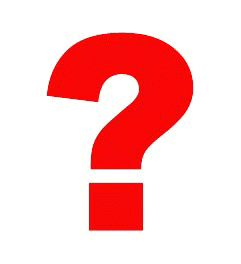 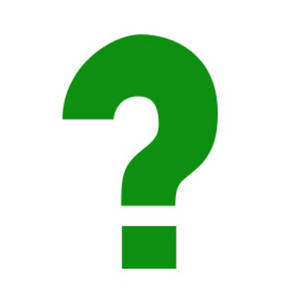 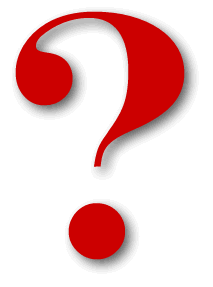 MO SW-PBS
[Speaker Notes: Ask participants if they have questions. 

If they ask a question that you do not know, assure them you will call your regional PBIS consultant and get an answer.]
Outcomes
At the end of the session, you will be able to…

Identify strategies to adjust the task difficulty in common classroom scenarios. 
Plan strategies to adjust the task difficulty in common activities you ask students to complete in your classroom.
MO SW-PBS
[Speaker Notes: These are the outcomes or things we wanted you to know or be able to do as a result of learning about Activity Sequencing and Choice. I hope we accomplished these outcomes.]
References
Dunlap, G., Kern-Dunlap, L., Clarke, S., & Robbins, G. R. (1991). Functional assessment, curricular revision, and severe behavior problems. Journal of Applied Behavior Analysis, 24, 387-397.

Scott, T. M. Anderson, C. M., & Alter, P. (2012). Managing classroom behavior using positive behavior supports. Upper Saddle River, NJ: Pearson Education, Inc.
MO SW-PBS
[Speaker Notes: Here are]
For More Information
Missouri Schoolwide Positive Behavior Support websitehttp://pbismissouri.org/educators/effective-class-practice
[Speaker Notes: The Missouri Schoolwide Positive Behavior Support initiative has a wonderful website which is a great resource for all of us. There is more information about effective classroom practices at this address.]
Follow Up
Insert expectations your PBIS leadership team and/or administrator  have about when each teacher should have incorporated tasks difficulty into lesson plans. 
Insert how your school will follow up:
Will the PBIS leadership team and/or administrator do a walk-through on a specific date or a review of lesson plans?  
Or will grade level/department teams work together to create lessons that include strategies to address task difficulty?
Or will the PBIS leadership team videotape teachers using strategies to address the task difficulty to share with other teachers. 
Insert how your school will celebrate if the outcomes of the follow up are positive. 
Delete this slide if your school will not do any follow up activities.
MO SW-PBS
[Speaker Notes: It is recommended you provide some kind of follow up activity. Create your own slide to describe:
what expectations your PBIS leadership team and/or administrator have for each teacher to develop lessons that have strategies to adjust the task difficulty in them.
what data will be collected to know level of implementation? --
Don’t forget to share how you will share the results of the follow up with teachers and how you will celebrate when your goals have been achieved. 

Delete this slide if your school does not plan to do any follow up activities.]